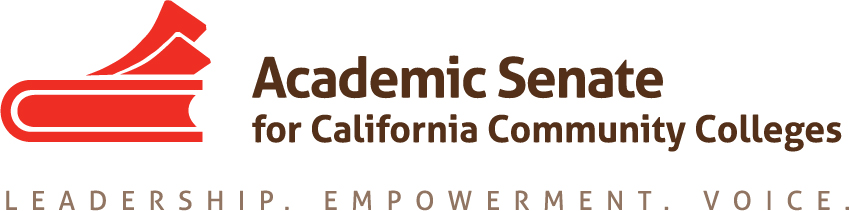 Critical Conversation—The Art of Diplomacy
Andrew Delunas, Part Time Faculty, Gavilan College
Silvester Henderson, ASCCC At Large Representative
Conan McKay, ASCCC Area B Representative
Temperature Check
New Part Time Faculty
Five years or less
Six to Ten Years
Ten Years plus
Serve on local college committees
[Speaker Notes: At this point have a conversation.  Can either go through our power point or we can have a discussion about how to have critical conversations with fellow faculty and administration]
Outcomes
Communication Styles
Communication with style and grace
Critical Conversations
Communication Styles
Passive
 often act indifferently, yielding to others.
 often display a lack of eye contact, poor body posture and an inability to say “no.
 Passive communicators usually fail to express their feelings or needs, allowing others to express themselves.
Communication Styles continued…
Aggressive
is emphasized by speaking in a loud and demanding voice, maintaining intense eye contact and dominating or controlling others by blaming, intimidating, criticizing, threatening or attacking them, among other traits.
Aggressive communicators often issue commands, ask questions rudely and fail to listen to others. But they can also be considered leaders and command respect from those around them.
Communication Styles continued…
Passive Aggressive
Most passive-aggressive communicators will mutter to themselves rather than confront a person or issue. 
They have difficulty acknowledging their anger.
Use facial expressions that don’t correlate with how they feel and even deny there is a problem.
Passive-aggressive communicators are most likely to communicate with body language or a lack of open communication to another person, such as giving someone the silent treatment, spreading rumors behind people’s backs or sabotaging others’ efforts. 
Passive-aggressive communicators may also appear cooperative, but may silently be doing the opposite.
Communication Styles continued…
Assertive
Thought to be the most effective form of communication.
 The assertive communication style features an open communication link while not being overbearing
Assertive communicators can express their own needs, desires, ideas and feelings, while also considering the needs of others. 
Assertive communicators aim for both sides to win
Communication with Style and Grace
The longer one is talking the less their audience is paying attention
Listening for retention means listening without being distracted and committing the information to memory the maximum attention span is no longer than 10 minutes
Listening with comprehension means listening without becoming distracted. It’s possible for adults to listen with comprehension the maximum attention span is no longer than 20 minutes
The longer we talk, the less people pay attention.
Brevity is often one of the most under used tools in communication
[Speaker Notes: How many of you have checked your cell phones, went on to social media, checked your email]
Critical Conversations
When engaging in Critical / Difficult Conversations it is important to keep the following in mind

Positive Tone
Stay on topic
Keep emotions out as much as possible for both parties. 
Important to separate facts and opinions
Agree to a clean path forward
[Speaker Notes: Emotions—heatrate should not increase, even keeled—discuss gender biases here
Path forward might be that you want to meet again, or clearly why the answer is the way it is.]
Questions, Thank you
Andrew Deluna  adelunas@hartnell.edu
Silvester Henderson  shenderson@losmedanos.edu
Conan McKay cmckay@mendocino.edu